GMAS Practice Tests and Sample Questions | GMAS Test (lumoslearning.com)
Free Online GMAS Practice Tests and Tips for Georgia Milestones Success | Edulastic
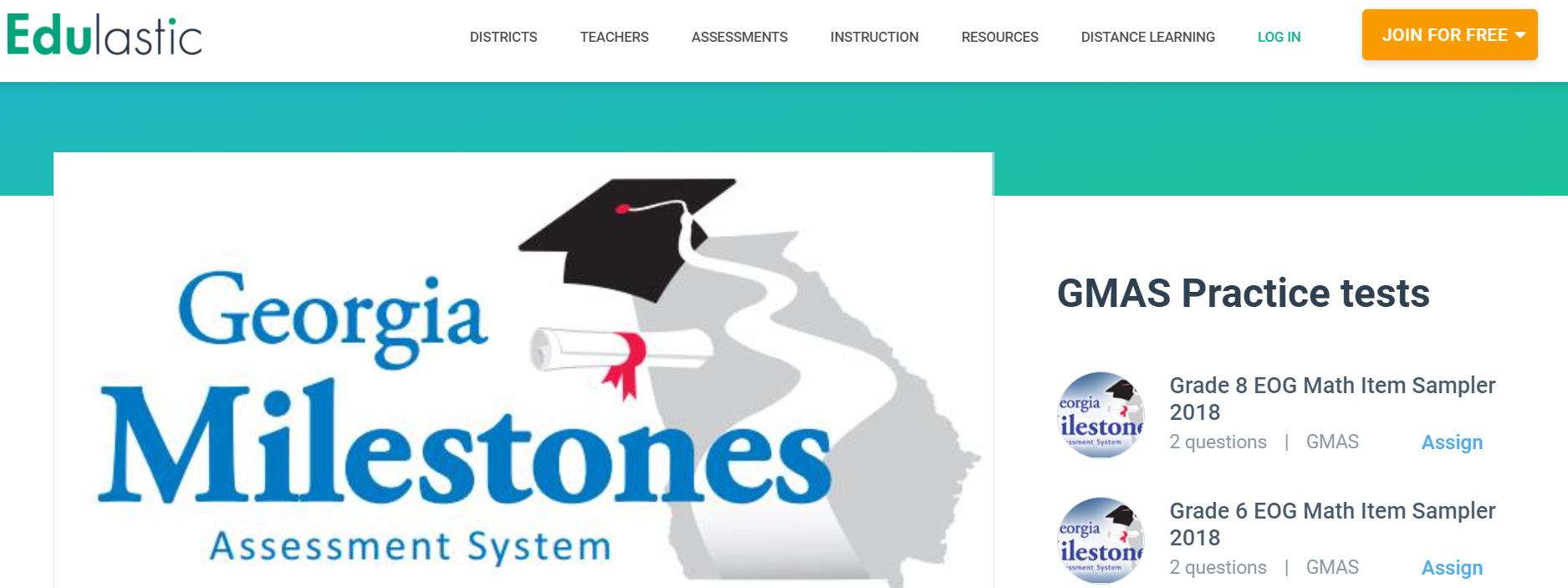 Blueprint  / GMAS Weights
https://www.gadoe.org/Curriculum-Instruction-and-Assessment/Assessment/Documents/Milestones/Blueprints/GA_EOG_Grade_3_Blueprint_July_2020.pdf    3rd grade 

https://www.gadoe.org/Curriculum-Instruction-and-Assessment/Assessment/Documents/Milestones/Blueprints/GA_EOG_Grade_4_Blueprint_July_2020.pdf  4th grade

https://www.gadoe.org/Curriculum-Instruction-and-Assessment/Assessment/Documents/Milestones/Blueprints/GA_EOG_Grade_5_Blueprint_July_2020.pdf  5th grade
Practice Onlinehttp://www.gaexperienceonline.com/
http://www.gaexperienceonline.com/
 
 Click Test Practice 
 Online Training Tools 
 EOG Test Practice, Standard Online Tools 
 Grades 3-5 
 Type Username & password that is on screen, click sign in 
 Click Continue 
 Grades 3-5 Test Practice 
 Follow prompts
GADOE Resources
GMAS Assessment Guide
https://www.gadoe.org/Curriculum-Instruction-and-Assessment/Assessment/Pages/Georgia-Milestones-End-of-Grade-Assessment-Guides.aspx

Reading & Evidence Based Writing Sampler (Item Scoring Sampler)
https://www.gadoe.org/Curriculum-Instruction-and-Assessment/Assessment/Pages/Item-Samplers.aspx
Professional Learning GADOE
​​​​​​​​​​​​​​

This series of professional learning resources is designed to foster a deeper understanding of assessment in the state of Georgia.
https://www.gadoe.org/Curriculum-Instruction-and-Assessment/Assessment/Pages/Professional_Learning.aspx
Georgia Milestones Assessment System:  
   Evaluating and Improving Student Writing
Helpful 1 hour PL sessions for writing - GaDOE Assessment Div Writing PL
Canvas
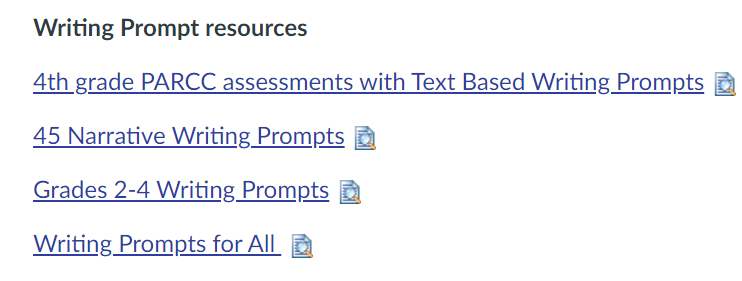 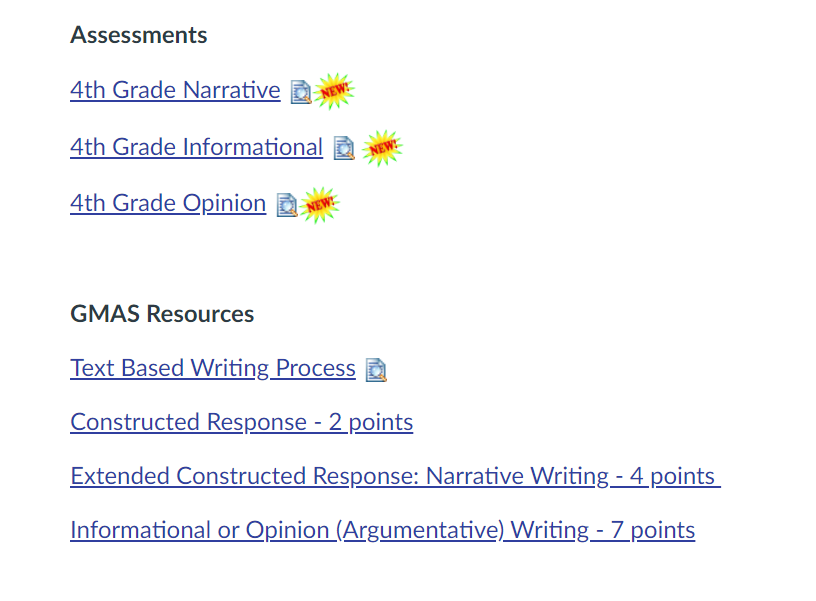 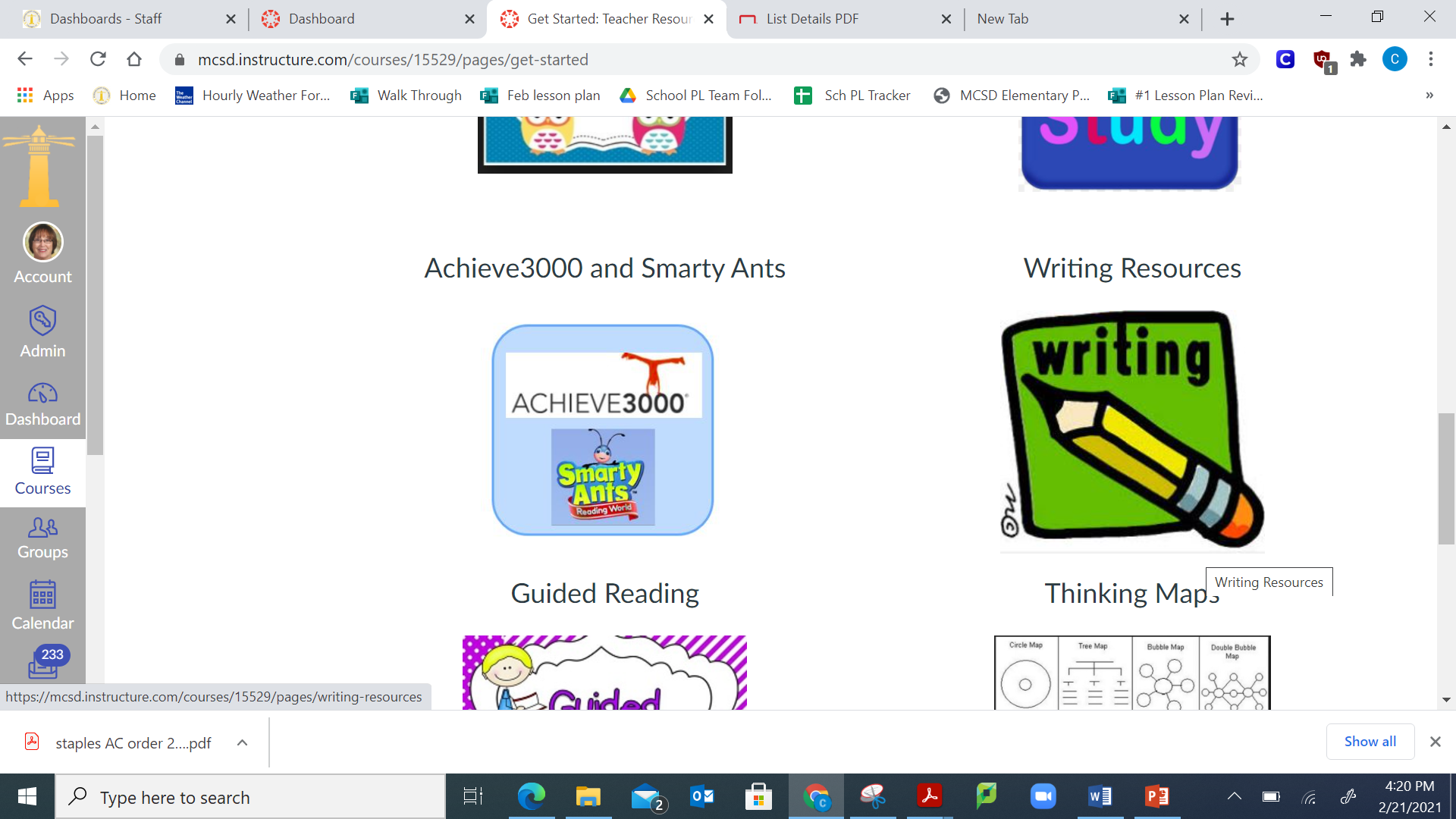 Think Aloud
I know you do this already, but just as a reminder be sure you think aloud and do these writing prompts as class assignments as a whole group or for small groups, so your students will see the thinking and process in action.
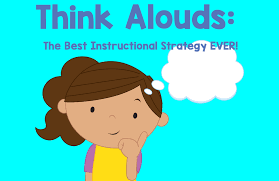 Conferring / Writing Conference
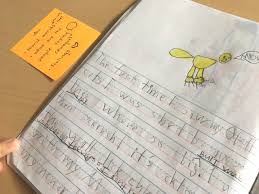 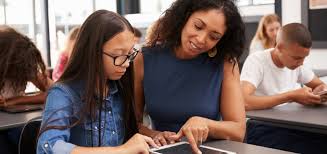 One on one
Small group
Sticky notes
Kami/Google Docs write a note on individual student’s writing
Audio                                             recording of an idea to support writing
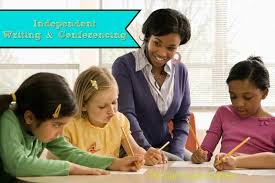 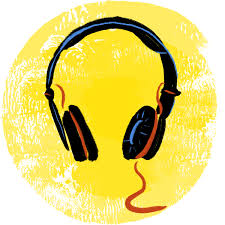 What are strategies that support writing development?
Recipe
Anchor Chart
Model + Think Aloud
Mini Lessons
Students Write
Confer